IEEE CEDA Taipei Chapter Report2021
Chair: Jie-Hong Roland Jiang, National Taiwan University
Vice Chair: Mark Po-Hung Lin, National Chiao Tung University
December 3, 2021
CEDA Taipei Chapter
Founded in 2010 (4th quarter) 
Technical/financial co-sponsor of
	seminars, tutorials, forums, student events and 	workshops/symposia/conferences in the areas of
	EDA and IC design in Taiwan
Organization
Chair: Jie-Hong Roland Jiang, National Taiwan University
Vice Chair: Mark Po-Hung Lin, National Chiao Tung University
Representatives: Ing-Chao Lin, National Cheng Kung University, Wai-Kei Mak, National Tsing Hua University
Membership Promotion
Member growth:
85 active members (2021/7/31)
106 active members (2021/9/30)
111 active members (2021/11/30)
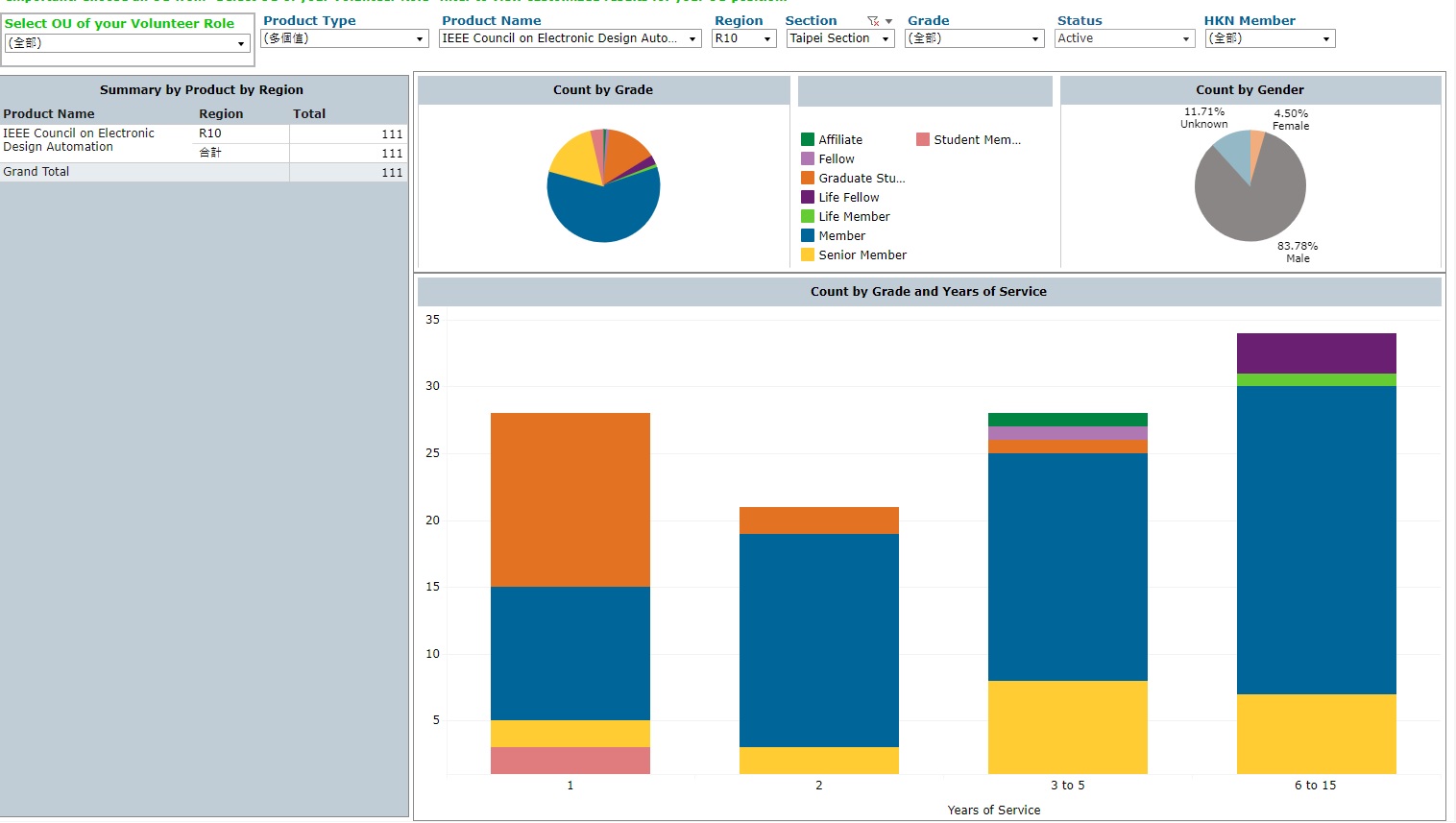 IEEE Taipei Section Thesis Award
Target 1 PhD + 1 MS thesis awards from CEDA branch
Received 4 PhD + 2 MS thesis applications
Recommended 1 PhD + 1 MS theses
Member Meetings in 2021
Virtual meeting on August 4  
A side event in VLSI Design / CAD Symposium
Physical meeting on 12/19 at National Taiwan University
A side event in EDA Workshop
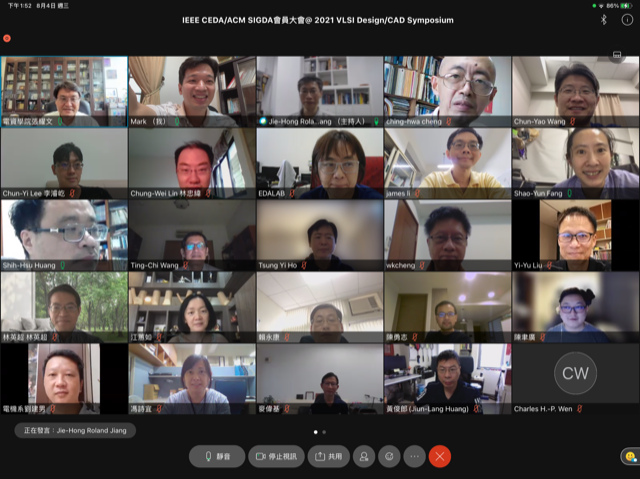 Activities in 2021
EDA Summer Camp (virtual) on August 12-13
EDA Workshop (virtual+physical at NTU) on December 18-19
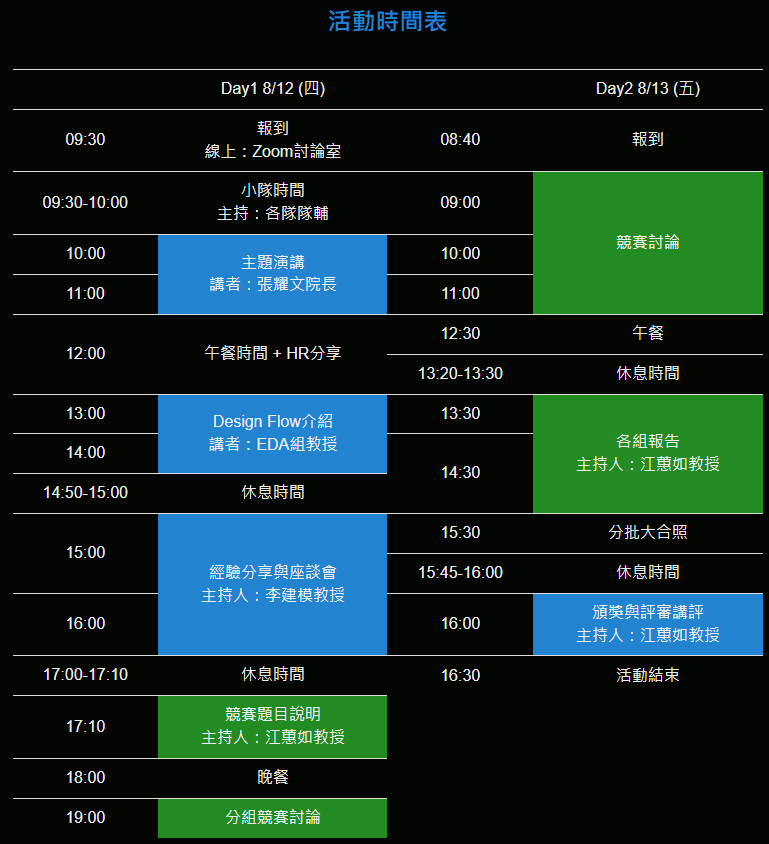 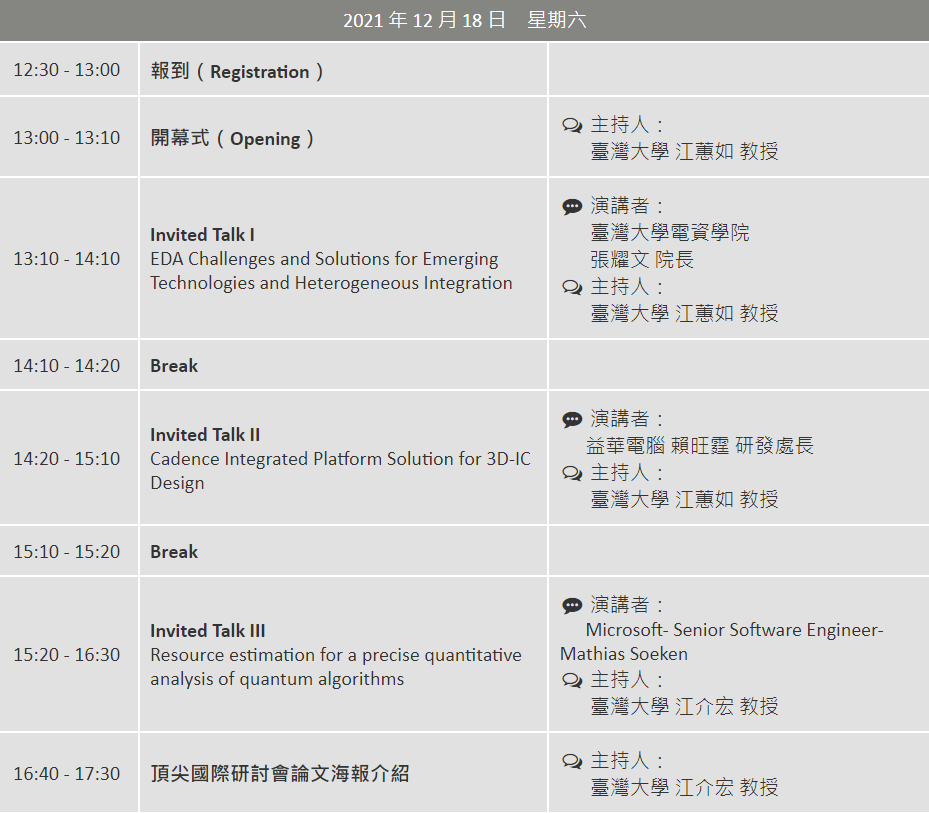 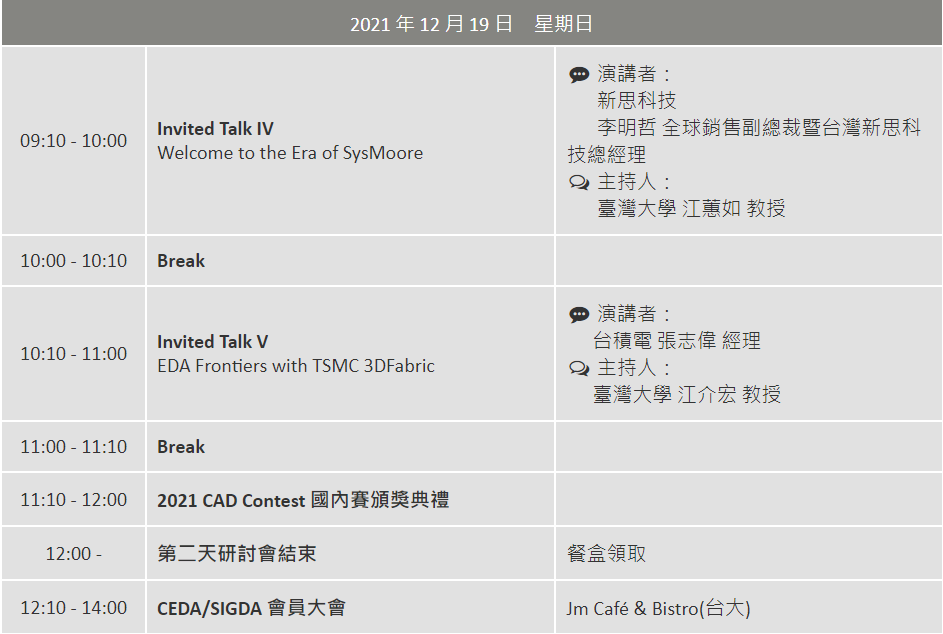 Thank you!